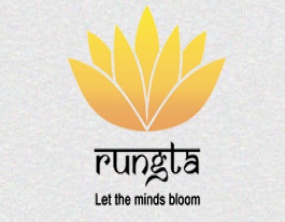 RUNGTA COLLEGE OF DENTAL SCIENCES & RESEARCH
IMMUNE RESPONSE & IMMUNODEFECIENCY DISEASE
DEPARTMENT OF MICROBIOLOGY
1
Specific learning Objectives
At the end of this presentation the learner is expected to know ;
2
Table of Content
Antibody Mediated Immunity
Cell Mediated Immunity
Immune Response
Monoclonal Antibodies
Interleukins
Cytokines
Immunosuppressive agents
Immunodefeciency disease
3
IMMUNE RESPONSE AND IMMUNODEFICIENCY DISEASES
IMMUNE RESPONSE
INTRODUCTION:-
The specific reactivity induced in d host following an antigen stimulus is known as IMMUNE RESPONSE.
TYPES:-
it is of 2 types:-
HUMORAL/ANTIBODY MEDIATED IMMUNITY(AMI).
CELL MEDIATED IMMUNITY

Antibody mediated immunity (AMI) provide primary defence against most extracellular bacteria and helps in defence against viruses those infect through respiratory or intestinal tracts. AMI also participates in the pathogenesis of immediate (type I, II & III) hypersensitivity
And certain autoimmune diseases.
           cell mediated immunity (CMI) protects against fungi, virus and intracellular bacteria like M. tuberculosis, M. leprae and parasites such as Leishmania & trypnosomes. It play important role in ALLOGRAFT REJECTION, GRAFT VERSUS HOST REJECTION(GVH)
HUMORAL IMMUNE RESPONSE
Antibody production follows a characteristics pattern which consist of:-
A lag phase – the immediate stage following antigenic stimulation when no antibody is detectable in circulation.
A log phase – there is steady rise in titre of antibodies
a plateau – there is an equilibrium between antibody synthesis and catabolism.
The phase of decline – catabolism exceeds
lag
log
plateau
decline
Antibody
titre
time
antigen
PRIMARY HUMORAL RESPONSE
PRIMARY & SECONDARY HUMORAL RESPONSE:-
The primary humoral response has a long lag phase and low titre of antibody that do not persist for long. The secondary humoral response has a short or negligible lag phase and a much higher level of antibodies that last for long periods.
The antibody formed in the primary humoral response is predominantly IgM and in secondary humoral response IgG.
SECONDARY RESPONSE
ANTIBODY TITRE
PRIMARY RESPONSE
FRIST DOSE
SECOND DOSE
TIME
PRIMARY AND SECONDARY HUMORAL RESPONSE
MONOCLONAL  ANTIBODIES:-
Antibodies that are usually produsced in response to a single antigen are heterogenous as they are synthesised by several different clones of cells i.e polyclonal. A single antibody forming cell or clone produced antibodies directed against or antigenic determinants only and such antibodies are called as MONOCLONAL ANTIBODIES
COMMUNISED WITH DESIRED ANTIGEN
ANIMAL
LYMPHOCYTES DERIVER
FUSED WITH MOUSE MYELOMA CELLS
GROWN IN MEDIA DEFICIENCY IN HYPOXANTHINE PHOSPHORIBOSYL TRANSFERRED(HDRT)
BASAL CULTURE MEDIA HAVING HYPOXANTHINE AMINOPTERIN & THYMIDINE(HAT)
HYBRID CELLS- HPRT+ve & HPRT-ve
Desired clones selected in peritonial cavity of mice
Ascitic fluid
MONOCLONAL ANTIBODY
APPLICATIONS OF MONOCLONAL ANTIBODIES:-
DIAGNOSTIC USE:- many commercial diagnostic sys use monoclonal antibodies for identification of bacterial, viral and other antigens. Direct fluorescence and enzyme-linked assays utilise monoclonal antibody conjugates.
PURE ANTIBODY:-LARGE AMOUNT OF PURE ANTIBODY OF DEFINED CLASS CAN BE PREPARED
ADJUVANTS
Any substance that enhance the immunogenicity of an antigen is called ADJUVANT.
FREUND’S INCOMPLETE ADJUVANT:- respiratory adjuvant such as aluminium hydroxide or phosphate and incorporation of protien antigen in the water phase of a water in oil emulsion cause delay in release of antigen from antigenic stimulus.
FREUND’S COMLETE ADJUVANT:- incomplete freunds adjuvent & killed tubercle bacilli.
Increase humoral response
Induces high degree of cellular immunity (delayed H3)
Aluminium hydroxide or phosphate
Bordetella pertusis:- have LPS fraction & lymphocytosis- promoting factor acting on both T & B cells.
Act as good adjuvant for diptheria & tetanus toxoids in triple vaccines.
IMMUNOSUPPRESSINE AGENT
X-RADIATION:-
Cytotoxic to replicating cells.
Used to prolong transplant survival.
Suppress antibody response.
RADIOMETRIC DRUGS:-
Alkylating agent
CORTICOSTEROIDS:-
Causes lymphocyte from blood & lymphoid organ.
Anti-inflammatory drug
Inhibits induction of DHs
Inhibit histamin release.
ANTIMETABOLITES:-
Folic acid antagonost.
Analogues of purine.
Cyclosporine-derived from soil fungus tolyplocladium inflatum.
CELL MEDIATED IMMUNE RESPONSES
The term cell mediated immunity refers to specific acquired immune responses mediated by sensitised T cells.
This form of immunity can be transferred from donor to recipient with intact lymphocytes, but not with antisera
CYTOKINES
Biologically activated substance relesed by activated T lymphocyte
Interlukins- products of leucocytes
Interferons-induced by virus infected
Monokines-produced by monocyte & macrophage
Cytokines are peptide mediated or intercellular messenger which regulate immunological,inflammatory,reperative host response.
highly potent hormone like substance
They differ from endocrine hormone and they are not produced by glands but by widely distributed cells such as lymphocyte macrophage platelates & fibroblast.
INTERLEUKINS:-
INTERLEUKIN I:-
Stable polypeptide retaining its activity upto 56 degree & between Ph 3-11.
IL-1 has benificial effect in sever infection in immunocompromised hosts.
INTERLIKINE 2:-
It is a powerful modulator of immune response
It is a major activator of T & B cells & stimulate cytotoxin T cell and NK cells.
INTELUKINE3:-
It is growth factor for bone marrow stem cells.
It stimulates multilinkage hematopoesis known as MULTICOLONY STIMULATING FACTOR
INTERLIKINE 4:-
Activate resting B cells and act as B cell diffrenciating factor.
Also act as growth factor for T cells and mast cells.
Enhance the action of cytotoxin T cells.
INTERLUKINE 5:-
It is known as B cell growth factor
It also induces maturation of eosinophils
INTERLUKINE 6:-
It is produced by stimulated T & B cells, macrophage & fibroblast.
Induce immunoglobuline synthesis by activated B cells, and formation of IL-2 receptors on T cells.
It act as an inflammatory response mediator in host defects.
IMMUNODEFICIENCY DISEASES
Immunodeficiency diseases are conditions where the defence mechanism of the body are impaired, leading to repeted microbial infections of varying severity and sometime enhanced susceptibility to malignancy
PRIMARY IMMUNODEFICIENCIES
DISORDERS OF SPECIFIC IMMUNITY:-
Humoral immunodeficiencies:-
X-linked agammaglobulinemia
1st IDD to have been recognised
Seen only in male infants
Manifestations are not apparent till about 6 mnts of age.
The disease present as recurrent serious infections with pyogenic bacteria,perticularly with pnemococci ,streptococci, manningococci, pseudomonas and H.influenza.
All classes of heamoglobin are grossly depleted in the serum, the IgG level brings less then a tenth and IgA & IgM less then a hundredth of the normal level.
Cell mediated immunity is not affected.
Delayed hypersensitivity of tuberculin and contact dermatitis type can be demonstrated.
Transient hypoammaglobulinemia of infancy:-
This is due to an abnormal delay in initiation of IgG synthesis in some infants.
Maternal IgG is slowly catabolise in the newborn and reaches level of200mg/100ml by 2nd mnt
Generally the infant begin synthesising its own IgG by this age,when there is a delay immunodeficiency occur. Recurrent otitis media and respiratory infections are common diseases found in this condition.
Common variable immonudeficiency :-
it is also known as late onset hypogammaglobulinemia because it usually manifests only by 15-35yr
It is characterised by recurrent pyogenic infections and an increased incidence of automimmune diseases. MALABSORPTION & GIARDIASIS are common
Increased suppressor T cells and diminished helper T cells.
Selective immunoglobulin deficiencies:-
There is selective deficiency of 1 or more immunoglobulin classes,while other remain normal or elevated.
Isolated IgA deficiency is most common condition in this group.
These patient exibit increased suseptibility to respiratory infection and steatorrhea.
Anti-IgA antibodies are present in many of dis patients.
Immunodeficiency with hyper-IgM:-
In this group some of which are X-linked and some inherited as autosomal recessive, low IgA and IgG levels are seen with elevated IgM.
Patient show enhanced susceptibility to infection and autoimmune process such as THROMBOCYTOPENIA, NEUTROPENIA, HEMOLYTIC ANEMIA & RENAL LESION.
Transcobalamiin II deficiency:-
in this order inherited as autosomal recessive, patients show metabolic effect of vit-B12 deficiency including MEGALOBLASTIC ANEMIA & INTESTINAL VILLOUS ATROPY.
CELLULAR IMMUNODEFICIENCIES:-
Thymic hypoplasia (DiGeorge’s syndrome):-
this is a developmental defect involving the endodermal derivatives of 3rd and 4th pharyngeal pouches.
It leads to aplasia or hypoplasia of thymus and parathyroid gland.
It does not appear to be hereditary and does not show a familiar incidence.
Neonatal tetany is present.
Patient who survive the neonatal period show susceptibility to viral, fungal and bacterial infection, which ultimately.
Involve cell mediated immunity.
Thymus dependent areas of lymph node and spleen are depleted of lymphocytes.
Circulating T cells are reduced in no.
Chronic mucocutaneous candidiasis:-
This constitute an abnormal immunological response to CANDIDA ALBICANS.
Patient develop sever chronic candidiasis of mucosa, skin, and nails.
They donot show increased suseptibility to other infections but often hav endocrinopathies.
Purine nucleoside phosphorylase deficiency:-
It is involved in the sequential degradation of purines to hypoxanthine and finally to uric acid
Patient suffered from PNP deficiency as an autosomal recessive inherited current or chronic infection.
They usually present with hypoplastic anemia and recurrent pneumonia.
DISORDERS OF COMPLEMENT:-
Complement component deficiency:-
Genetic deficiencies have been detected for almost all complement components in human beings.
The defect are transmitted as autosomal recessive traits.
Hemolytic and other functional activities are commonly restored by supplying the deficient factor
Complement inhibitor deficiencies:-
Hereditory angioneurotic edema is due to a genetic deficiency of C1 inhibitor.
This relativly common defect is transmitted as an autosomal dominent.
Androgens, aminocaproic acid have been found usefull for this condition.
Disorders of phagocytosis:-
Chronic granulomatous disease
Myeloperoxydase deficiency
Chediak-higashi syndrome
Leucocyte G6PD deficiency
Jod’s syndrome
Tuftsin deficiency
Lazy leucocyte syndrome
Hyper-IgE syndrome
Actin-binding protein deficiency
Shwachman disease.
TAKE HOME MESSEGE/ FOR THE TOPIC COVERED (SUMMARY)
What is Immunity?
What is Immune Response?
Monoclonal antibodies
Immunodeficiency diseases & disorders
45
REFERENCES
Microbiology – Prescott, et al.
Microbiology – Bernard D. Davis, et al.
Clinical & Pathogenic Microbiology – Barbara J Howard, et al.
Immunology an Introduction – Tizard.
Immunology 3rd edition – Evan Roitt, et al.
Medical Microbiology – Greenwood
Textbook of Microbiology – Ananthnarayan
The short Text Book of Microbiology – Satish Gupte
46
Question & Answer Session
Students should be given opportunity to ask question for clarifying for their understand/ confusions. Teachers must spend 5-10 minutes for this to improve the output.
47
THANK YOU
48